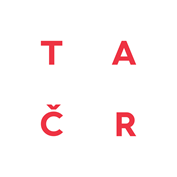 II. Konference o výzkumu
odbor regionální politiky MMR 
11. května 2016
Olomouc
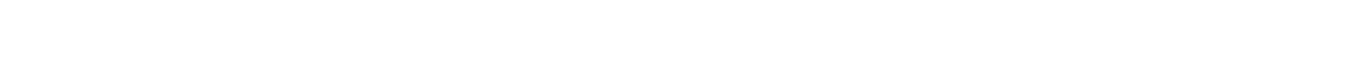 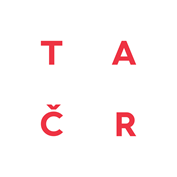 MMR a program výzkumu BETA 2
Ing. Josef  Vlk, CSc.
11. května 2016 

Olomouc
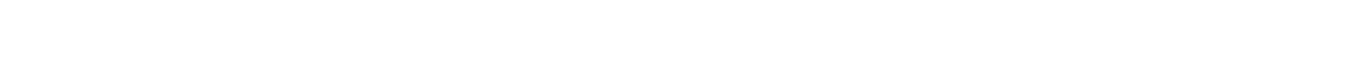 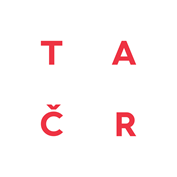 BETA a MMR
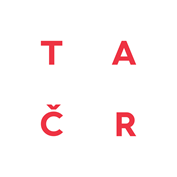 BETA 2  a MMR UV č. 278/16 z 30.3. 2016
- výzkum a vývoj v oblastech regionální politiky,   cestovního ruchu, územního plánování, politiky bydlení;

- výzkum a vývoj, který povede k efektivnější návaznosti na Evropskou legislativu v rámci Národních orgánů pro koordinace.
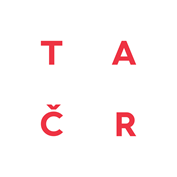 BETA 2 a MMR
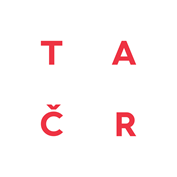 Sběr výzkumných potřeb
Útvary MMR  - zahájeno v únoru 2016 
Samosprávné celky 
Výzkumná sféra 
Odborná a laická veřejnost  
Termín: od června 2016
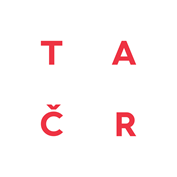 Realizace výstupů výzkumu BETA 2
Certifikované metodiky 
Legislativní a nelegislativní podněty   
SW 
Mapy

Konference  - semináře - písemné a elektronické materiály    
http://www.mmr.cz/cs/Podpora-regionu-a-cestovni-ruch/Regionalni-politika/Certifikace-vysledku-vyzkumu,-vyvoje-a-inovaci
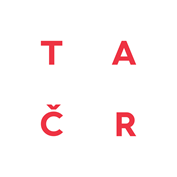 Výběr aktuálních činností MMR
Novela zákona 248/2000 Sb. podpora reg. rozvoje
Zákon o zadávání veřejných zakázek – 134/2016 Sb.  
Novela zákona č. 183/2006 Sb., o územním plánování a stavebním řádu
Integrované nástroje (MPIN) 
ITI – Integrované územní dimenze (města) 
IPRÚ – Integrované plány rozvoje území (města)  
CLLD – Komunitně vedený místní rozvoj (MAS) 
Příprava nové kohézní politiky EU – 2021+
Novela zákona 248/2000 Sb.
Dohoda o partnerství pro období 2014-2020 
  Ukotvení Rady pro ESIF 
Rámec politiky soudržnosti (ukotvení koordinační role MMR -  NOK  a měst - ITI)
Sjednocení implementace programů ESIF, monitorovací systém
Rámec podpory regionálního rozvoje ČR (strategické materiály)   
Podporované  regiony vymezeny pouze obvody krajů a obcí 
Vymezení podporovaných regionů ponecháno na  SRR
4
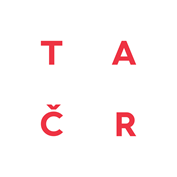 Realizace národních programů MMR
Regionální rozvoj            2400 / 750
Bytová politika 	                203 / 112 
Územní plánování             168 / 104
Cestovní ruch 	                  80 /   58 (návrh)
MMR a výzkum
Děkuji za pozornost 

vlkjos@mmr.cz 
                                    224 15 4242